محاضرة (8)
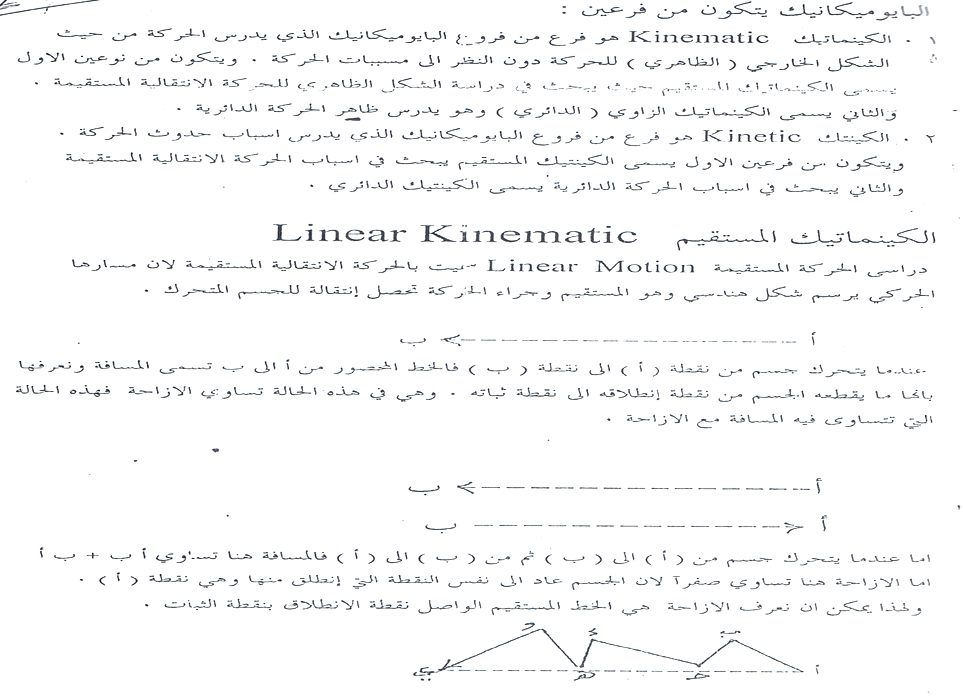 محاضرة (8)
محاضرة (8)
محاضرة (8)
محاضرة (8)
محاضرة (8)
محاضرة (8)
محاضرة (8)